Additional Support for Learning
Some children require additional support in order to get the most out of their learning. This situation may be caused by short- or long-term issues, or anything which impacts negatively on their development.

The Additional Support for Learning Act 2009 requires that we identify the individual learning requirements of the children in our care, and make provision for those needs. We must also review this provision in order to assure its quality.

Where children’s learning needs would be best served by outside agencies, we should work in partnership with those agencies, such as speech and language therapists, using a coordinated plan.

Families should be made aware of what is available for them under the act. Information about services is available at: https://aslserviceedinburgh.com/about/

Date:             		Signature: 		            	     Role:


This policy will be updated by Fiona during 
October 2017
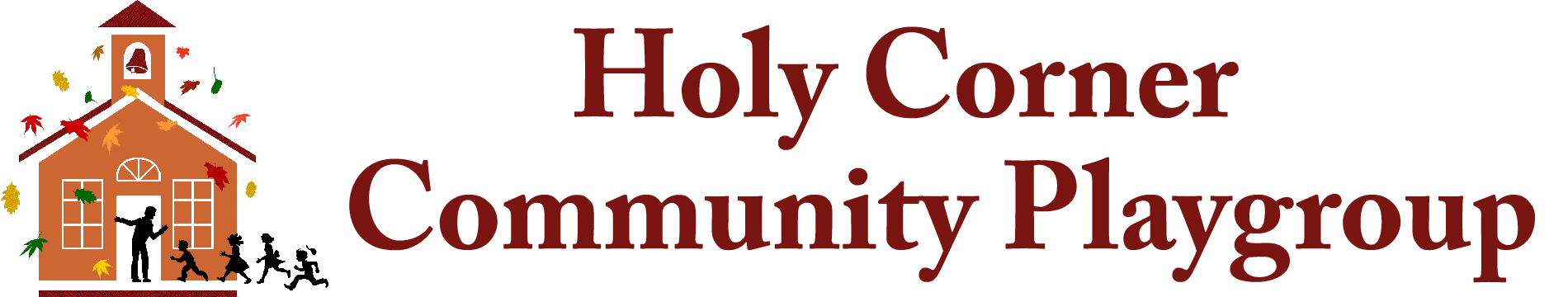